Expanded LearningOpportunities - Program
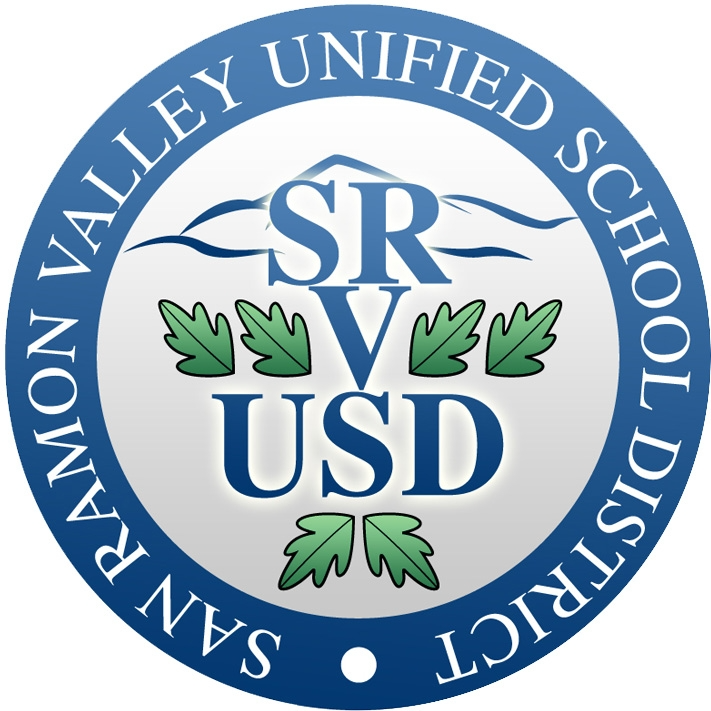 Expanded Learning Opportunities - Program
Overview
Required by the State ofCalifornia under current statute.
Focus on the academic, socialemotional, and physical needsand interests of our students.
Financial allotment provided in January, 2022.
Must begin program by June, 2022 and spend funds by June, 2023.
Pupil-centered, results-driven,and include community partners.
Intent of Program:  That all LEAsoffer all unduplicated pupilsaccess to comprehensive beforeand/or after school andsummer/intersessional expandedlearning opportunities.
Expanded Learning Opportunities - Program
Requirements
Enrollment of at least 50% of ourunduplicated pupils(approximately 750 students):
Nine hour day including timespent in school.
Must take place over at least 180days during school year and 30days during intersession orsummer school.
Foster Youth
Homeless Youth
English Language Learners
Students in the Free and Reduced Lunch Program.
Partnering with Providers
Request for Proposals
Right at School provided thelowest bid and received thehighest rating based on theirproposal and presentation.
A team including District staffand PTA representationinterviewed three potentialproviders.
Used by:  Palo Alto, Mountain View Whisman, and other similar school districts.
Linked to our strategic directions.
Provides robust program focused on the social emotional and academic well-being of students.